Геометрические 
фигуры
Подготовила  Князева Н.Е.
Квадрат
Квадрат - четырёхугольник, у которого все углы равны и все стороны равны.
Треугольник
Треугольник  –  фигура имеющая 
три угла.
Прямоугольник
Прямоугольник  –  имеет две пары равных сторон и все углы равны .
Круг
Круг  –  часть плоскости, ограниченная окружностью.
Шар
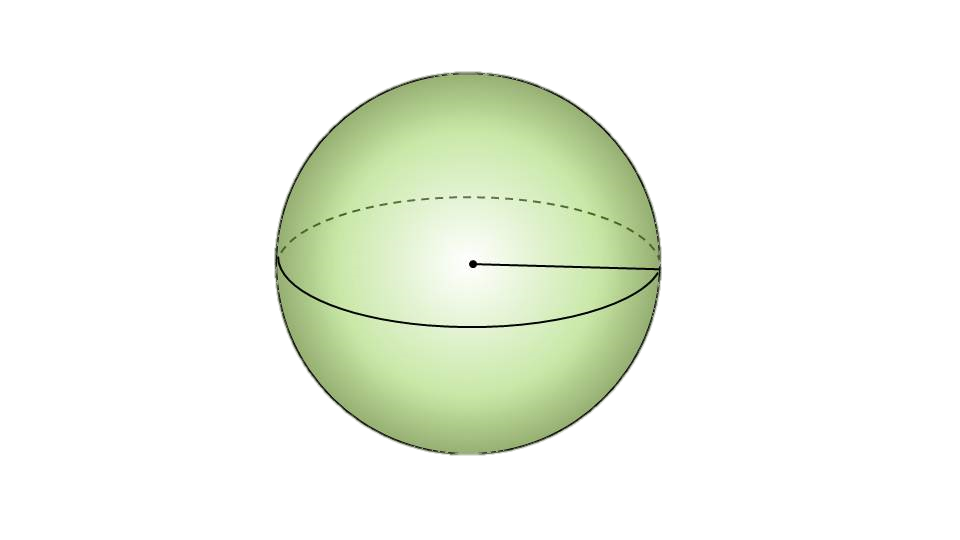 Шар   –  тело ограниченное сферой .
Найди квадрат
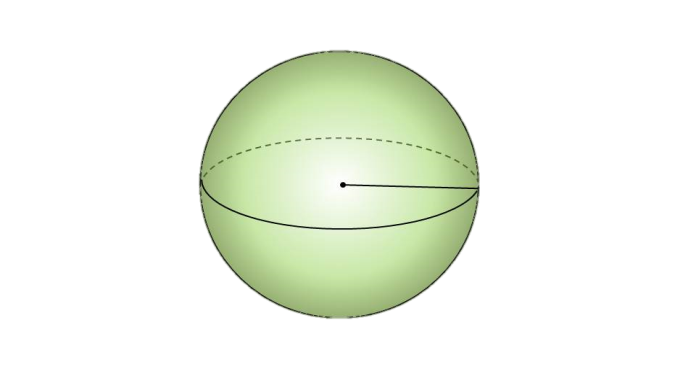 Молодец!!!
Найди треугольник
Молодец!!!
Найди шар
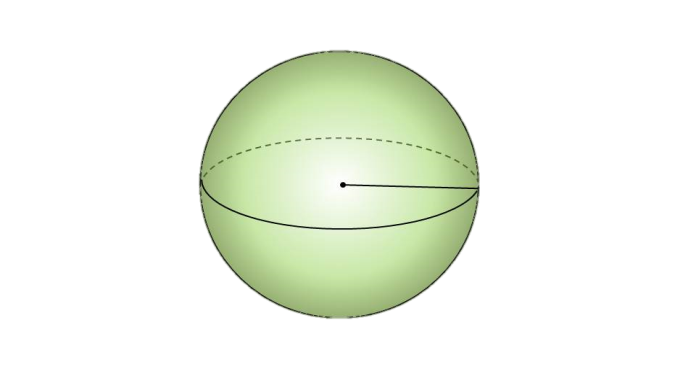 Молодец!!!
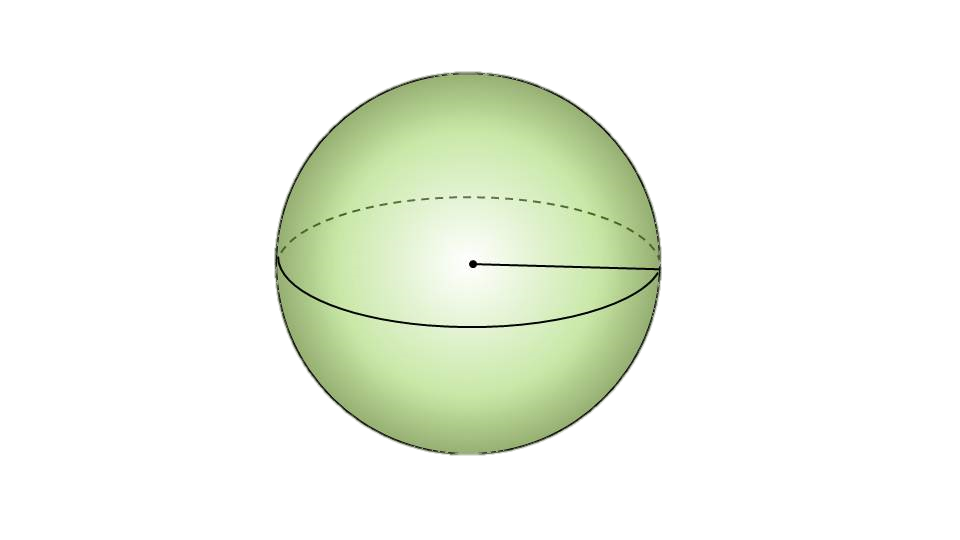 А ТЕПЕРЬ 
РЕШИМ 
ПРИМЕРЫ
Реши пример
+
=
1
2
+
=
Ответ
+
=
3
1
2
+
=
Реши пример
+
=
1
1
+
=
Ответ
+
=
1
1
2
+
=
Реши пример
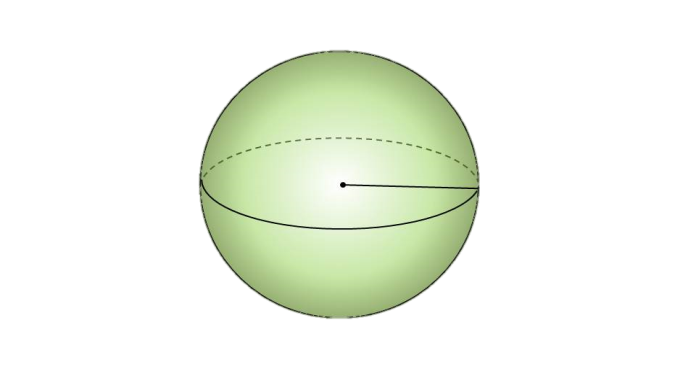 +
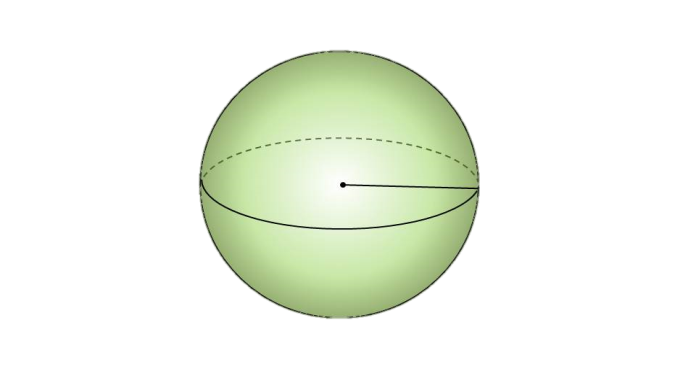 =
3
2
+
=
Ответ
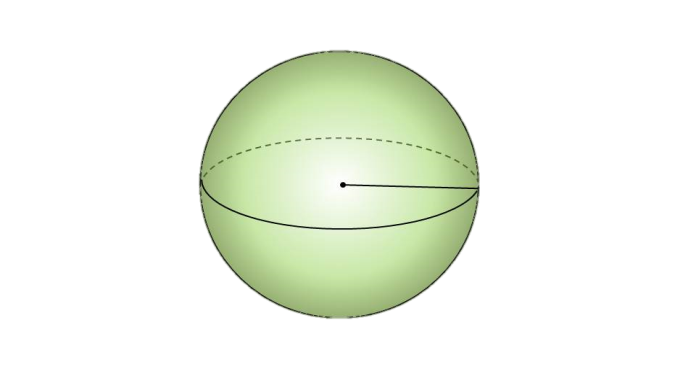 +
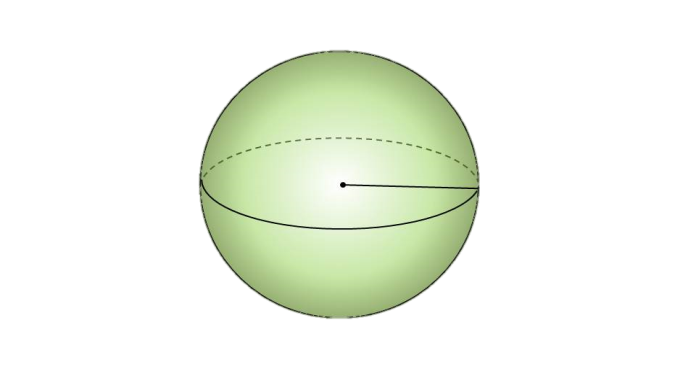 =
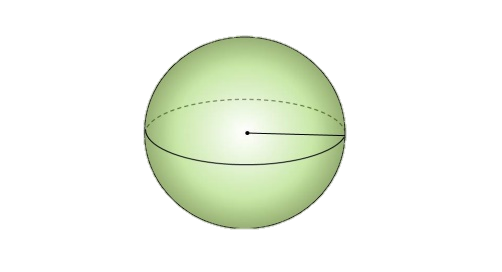 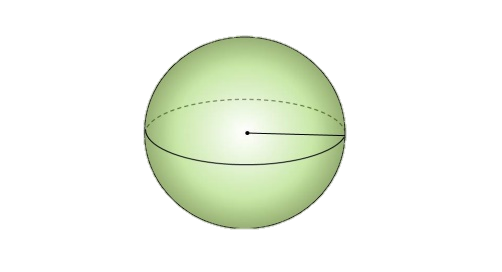 3
5
2
+
=
Реши пример
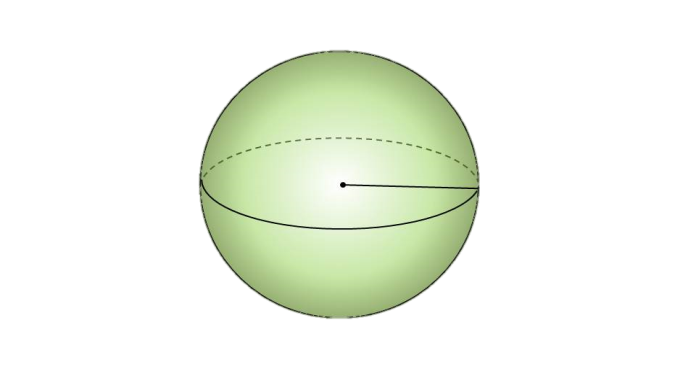 +
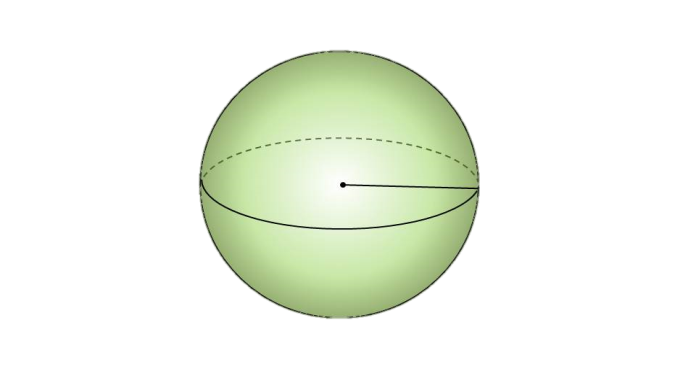 =
2
2
+
=
Реши пример
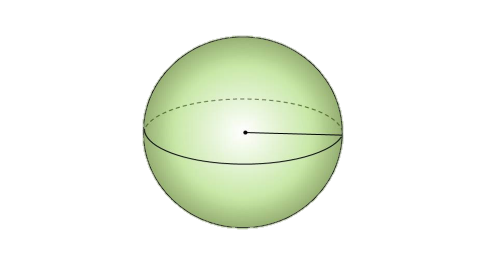 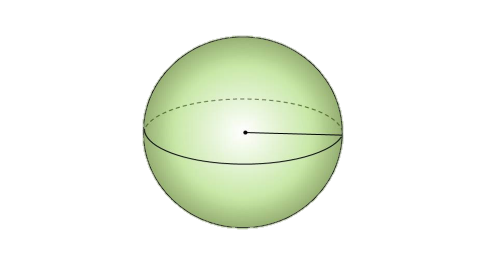 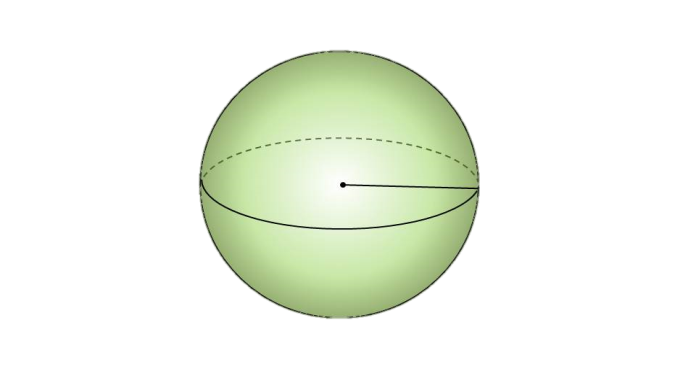 +
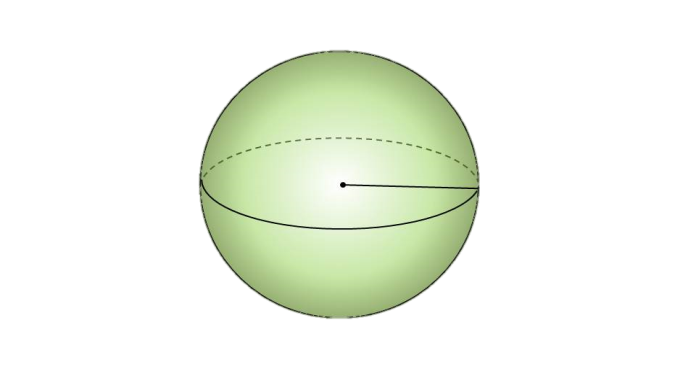 =
4
2
2
+
=